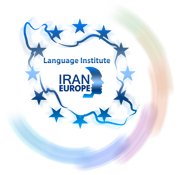 Evolve 3C9.4
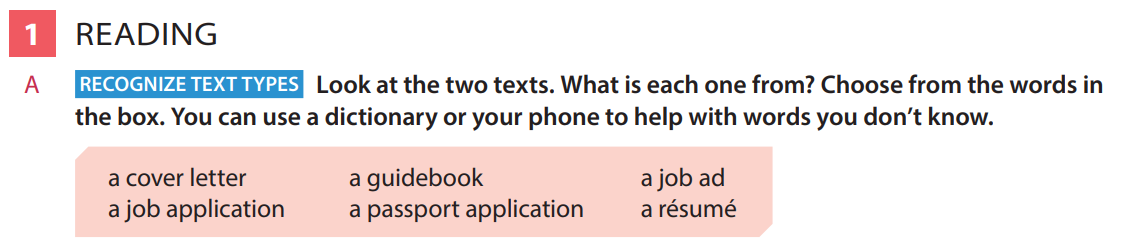 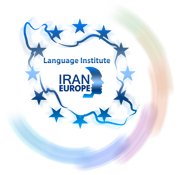 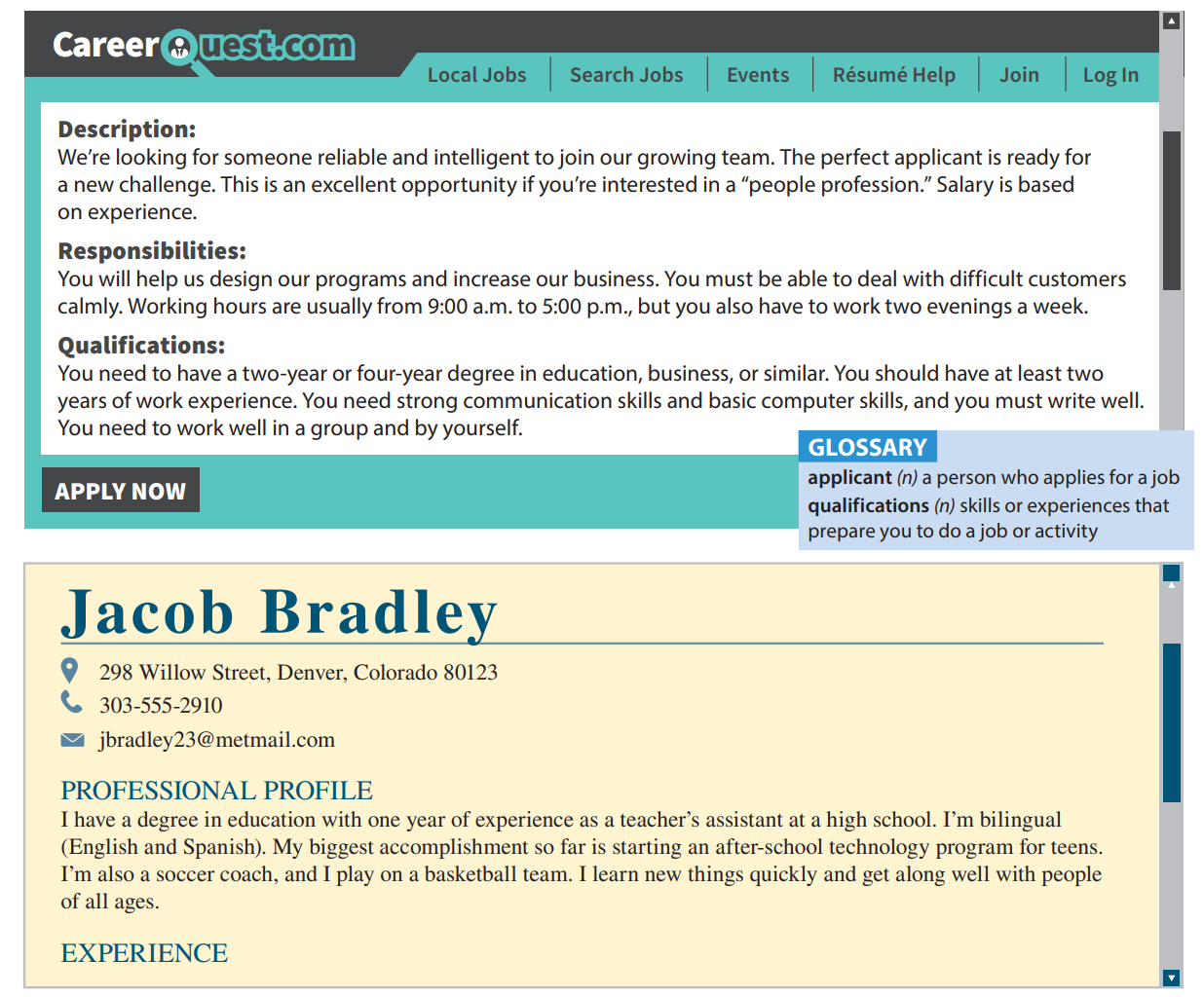 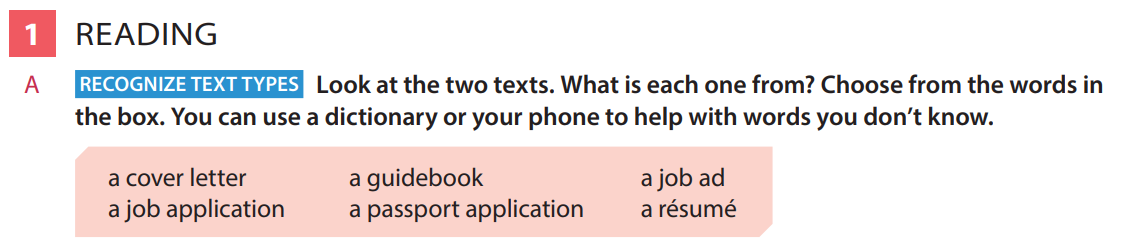 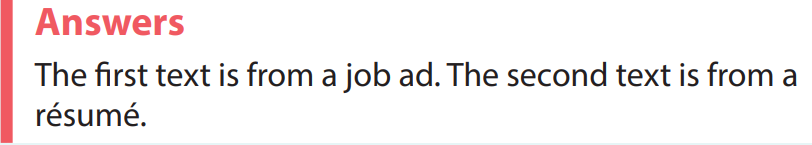 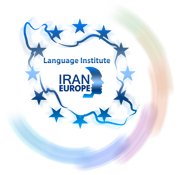 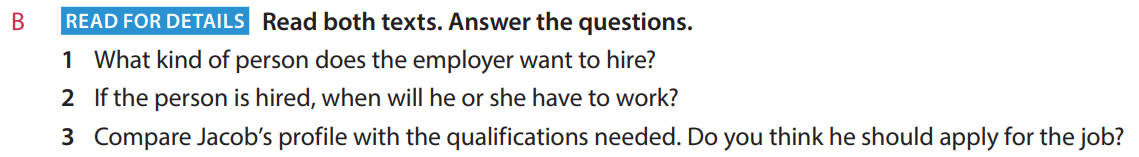 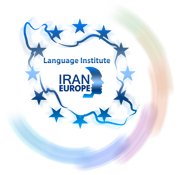 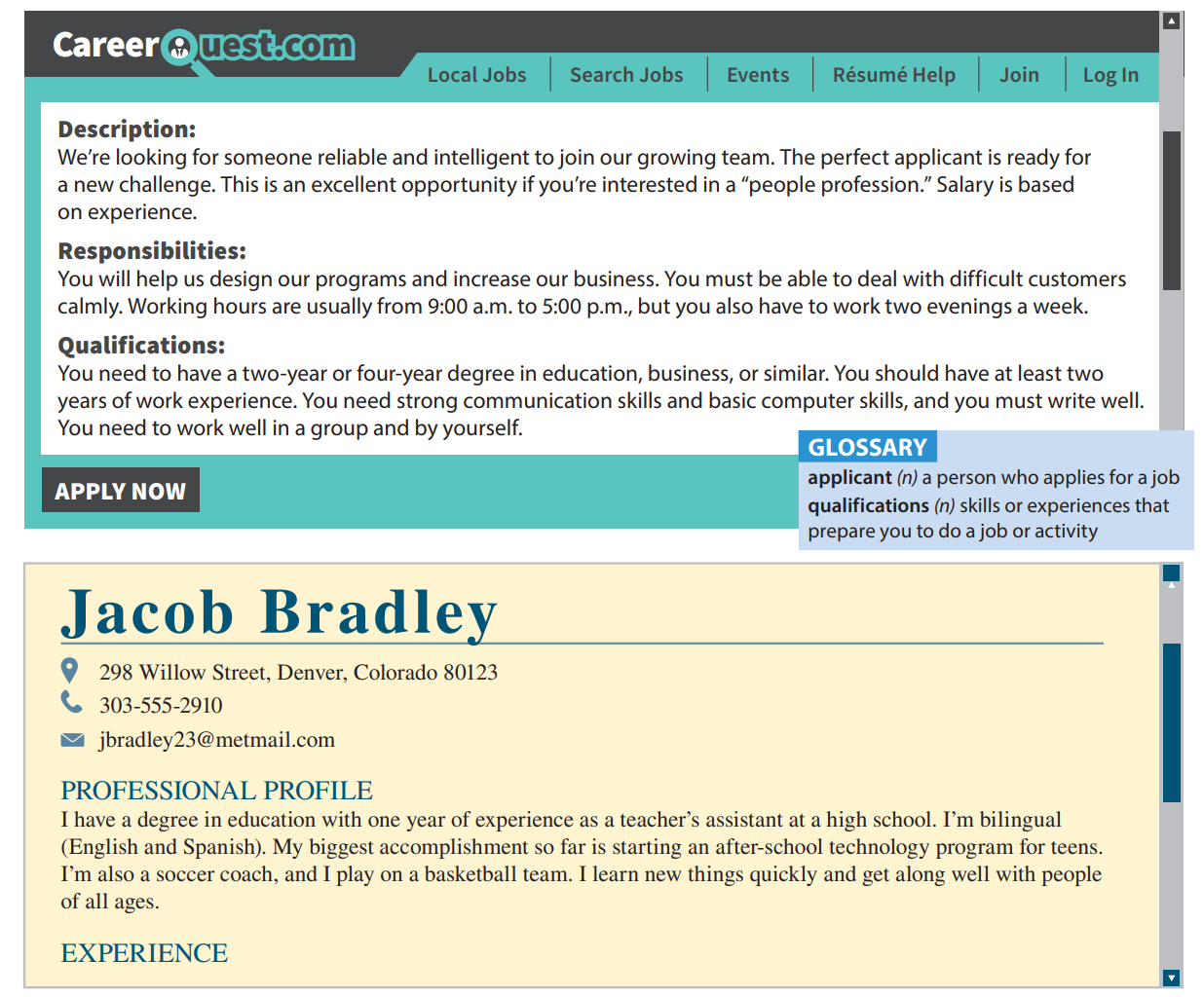 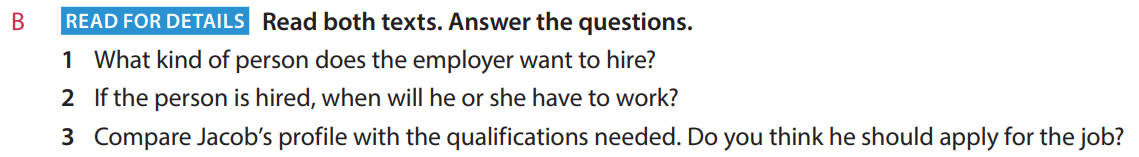 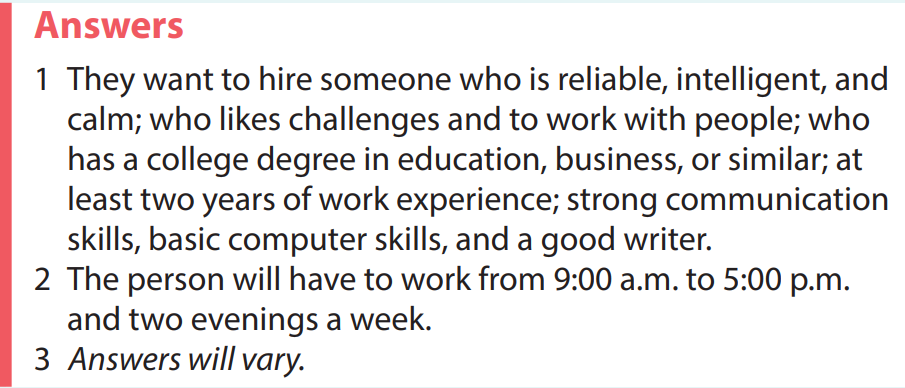 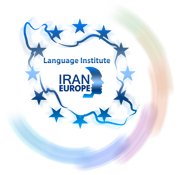 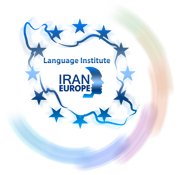 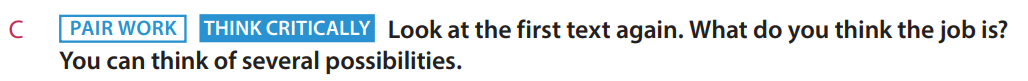 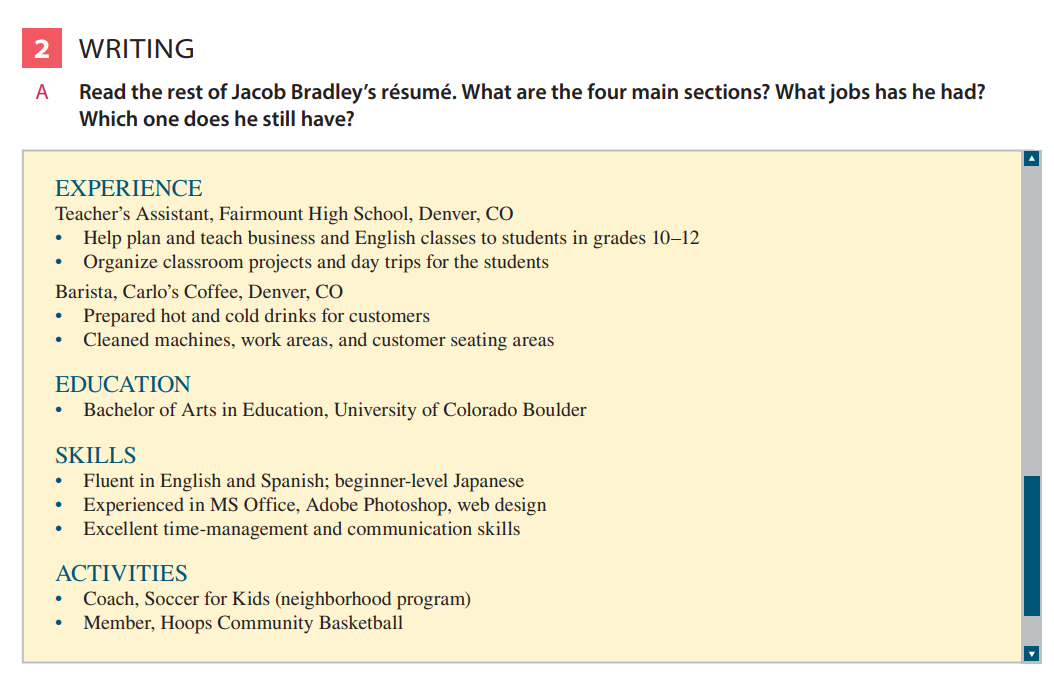 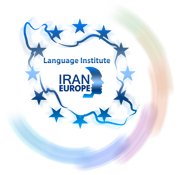 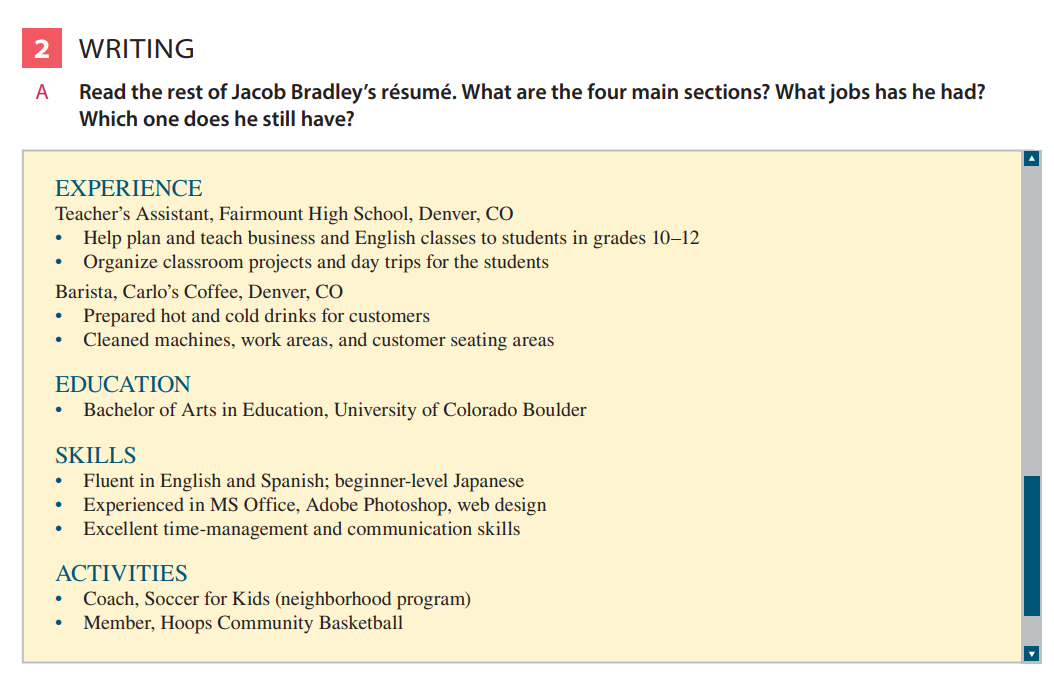 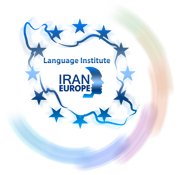 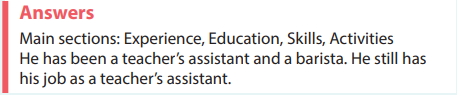 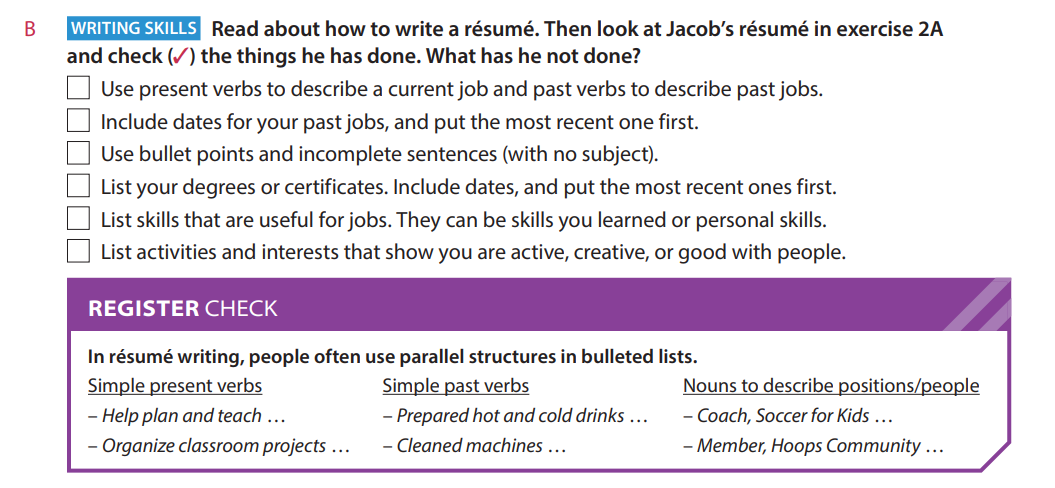 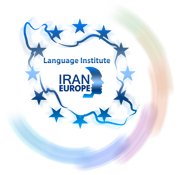 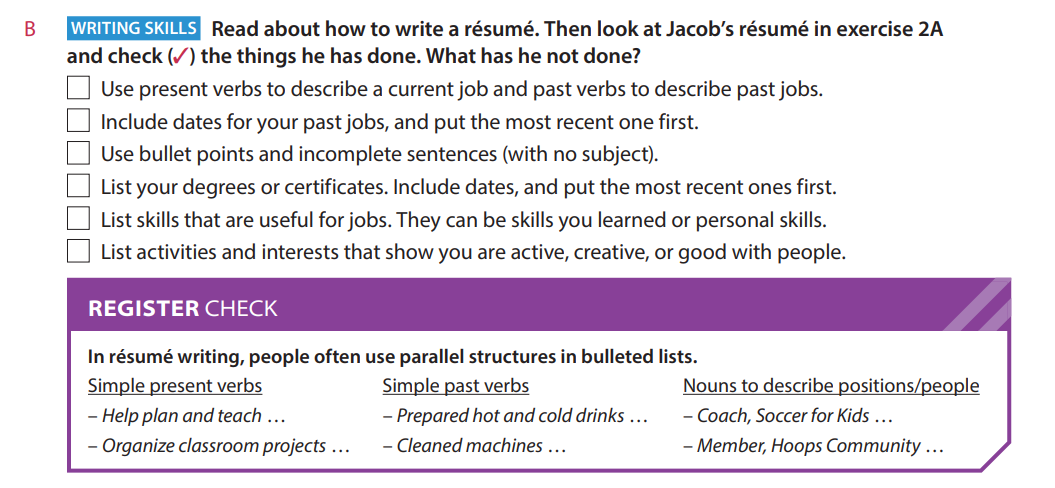 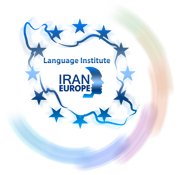 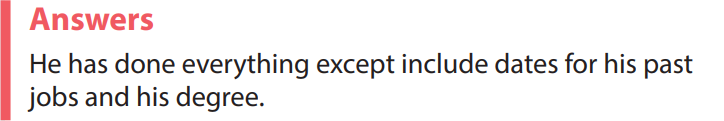 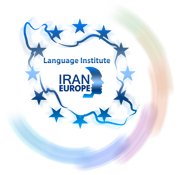 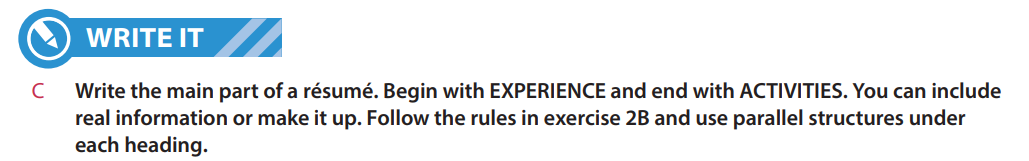 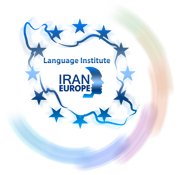 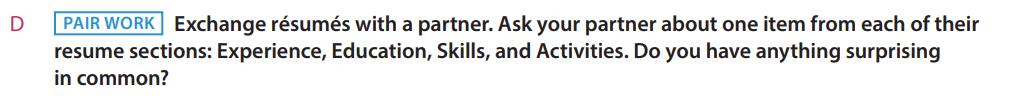 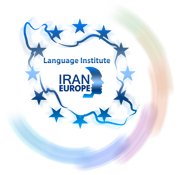